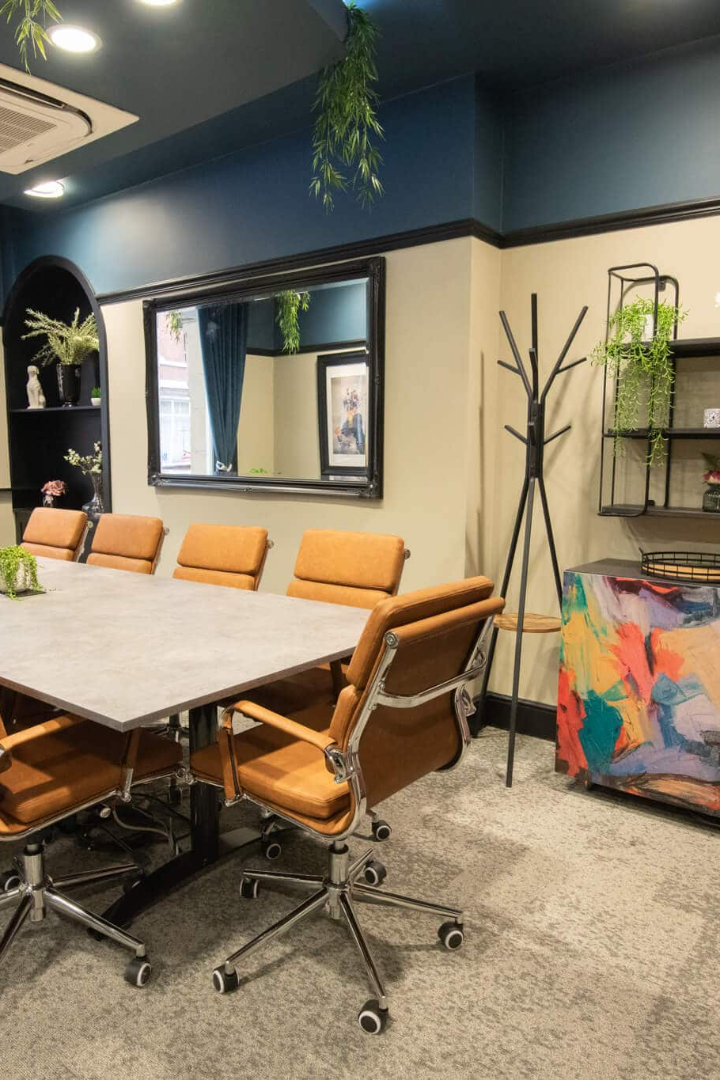 Mengembangkan Kreativitas di Tempat Kerja
Mendorong Inovasi untuk Sukses Perusahaan
Presentasi ini akan membahas pentingnya kreativitas di tempat kerja dan bagaimana kita dapat mendorong inovasi untuk mencapai sukses perusahaan. Kami akan mengidentifikasi faktor-faktor yang mempengaruhi kreativitas karyawan dan strategi kita untuk meningkatkan inovasi.
by Adil Arnady
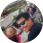 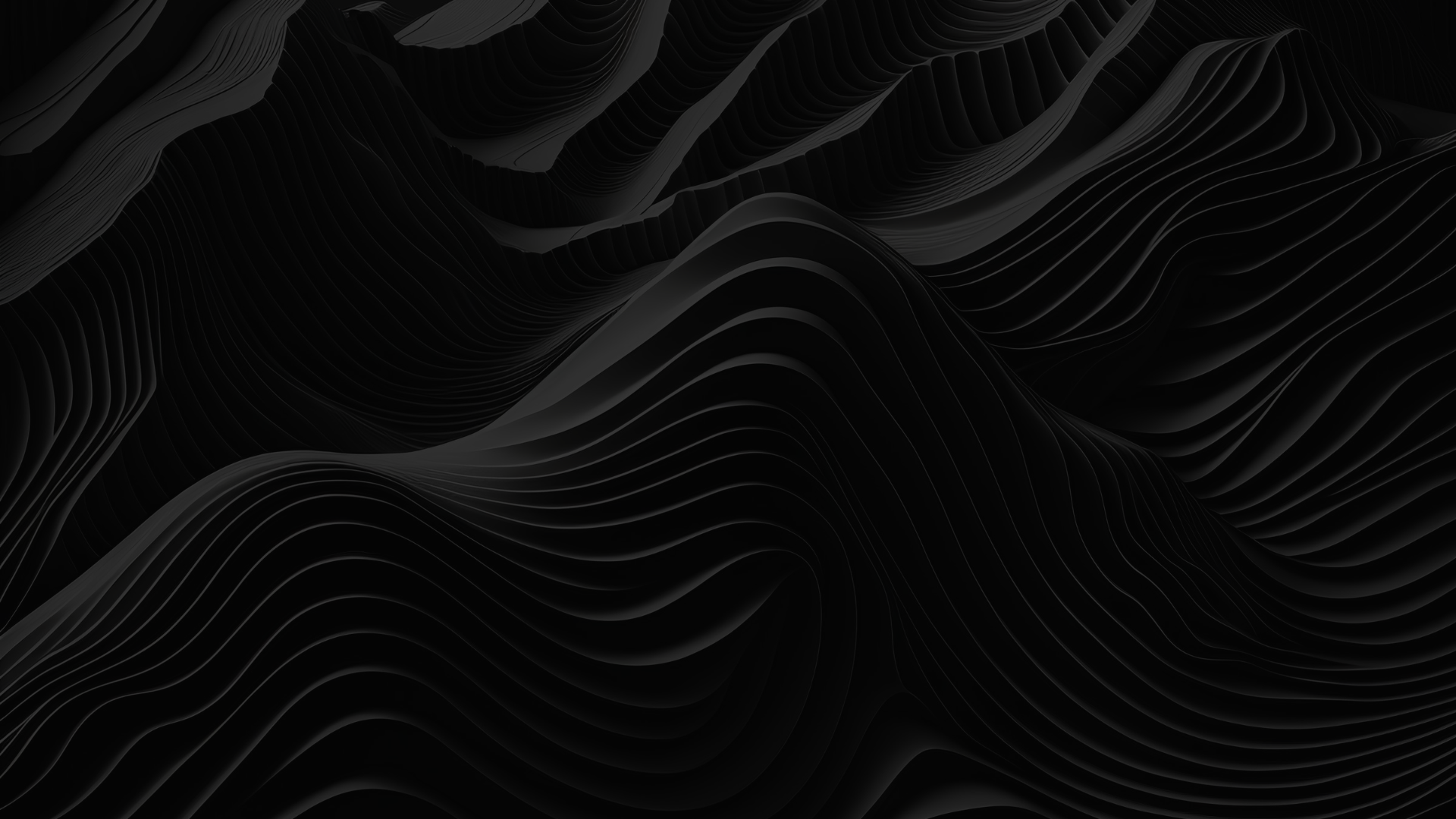 Tujuan Presentasi
1
2
3
Klarifikasi
Pendidikan
Strategi
Kami akan merumuskan perbedaan antara kreativitas dan inovasi dan mengapa keduanya penting untuk sukses perusahaan.
Kami akan menyoroti faktor-faktor kunci yang mempengaruhi kreativitas karyawan dan bagaimana mendorong kreativitas di tempat kerja.
Kami akan memperkenalkan beberapa strategi praktis untuk meningkatkan inovasi di perusahaan dengan lebih memfokuskan pada peluang, solusi dan pencapaian tujuan bisnis.
Kreativitas vs. Inovasi
Kreativitas
Inovasi
Kreativitas berkaitan dengan menghasilkan gagasan baru dan inovatif. Dibutuhkan aspek-aspek seperti imajinasi, penyelidikan, dan sebagai output sebuah gagasan kreatif. Kreativitas bisa terjadi di mana saja di perusahaan.
Inovasi adalah tentang membawa gagasan kreatif ke nilai nyata dalam perusahaan. Inovasi membawa ide baru dan aset dalam bentuk produk, proses, dan teknologi dan mendorong efisiensi, efektivitas, dan kemajuan suatu bisnis.
Mengapa Kreativitas Penting untuk Sukses Perusahaan
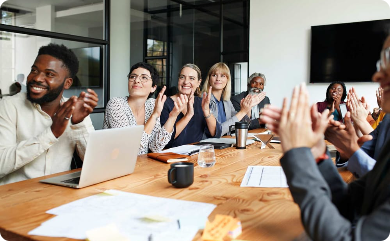 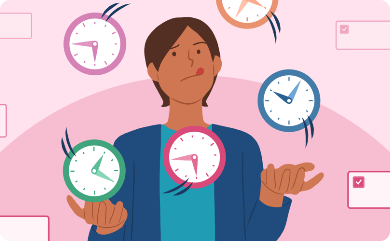 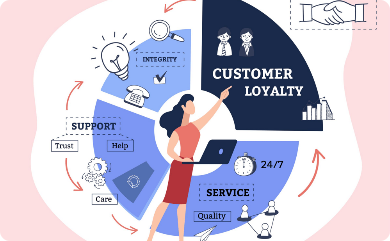 Kemitraan Kolaboratif
Manajemen Waktu yang Efektif
Loyalitas Pelanggan
Kreativitas memfasilitasi lingkungan kerja yang kolaboratif, yang memungkinkan staf untuk membuat proyek lebih baik dan lebih cepat dari yang mungkin anda lakukan sendirian.
Bisnis yang fokus pada kreativitas memiliki kecenderungan yang lebih tinggi untuk menarik dan mempertahankan pelanggan, karena mereka selalu terus menerus berinovasi pada kemanfaatan, nilai, dan kualitas produk.
Berfokus pada kreativitas dapat memperbaiki manajemen waktu. Hal ini mengurangi waktu mengerjakan tugas, mempertajam kemampuan membuat keputusan, dan melatih peluang untuk memecahkan masalah.
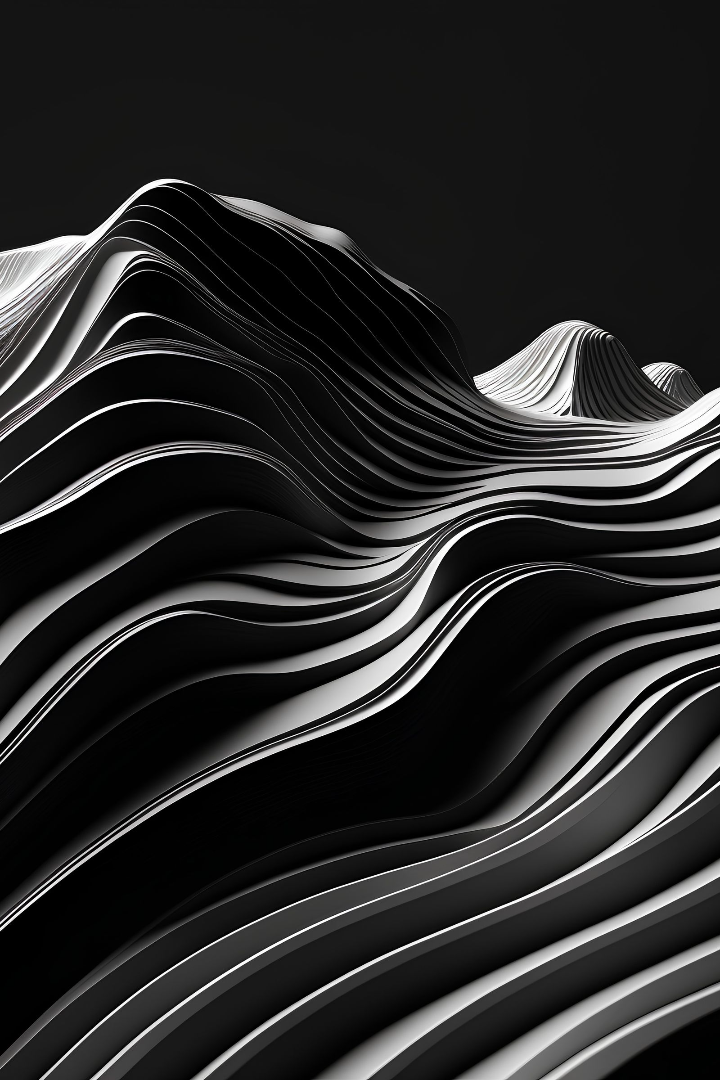 Faktor-Faktor yang Mempengaruhi Kreativitas Karyawan
Motivasi
Karyawan yang merasa terdorong untuk bekerja keras, terlibat, dan kompeten umumnya memberikan gagasan yang lebih kreatif.
Kebebasan
Kepedulian atas eksplorasi dan spekulasi baru sangat penting untuk kreativitas, dan hambatan untuk mempertimbangkan gagasan kreatif bisa merusak kreativitas karyawan anda.
Kreativitas dan Budaya Perusahaan
Kreativitas bukan faktor yang mudah diukur. Jika penghargaan pasangan atau proses di dalam perusahaan membatasi atau tidak menghargai kreativitas, karyawan tidak akan terdorong untuk menghasilkan gagasan kreatif.
Sumber Daya
Jumlah waktu, peralatan, dan dukungan yang tersedia pada setiap karyawan akan mempengaruhi kreativitas mereka dan seberapa mudah gagasan mereka dapat direalisasikan.
Mendorong Kreativitas di Tempat Kerja
Pertimbangkan Kebebasan
Kolaborasi
Besarkan Potensi
Minta karyawan untuk bekerja bersama untuk mengatasi masalah atau meningkatkan proses mereka. Kolaborasi membantu memunculkan sisi kreatif yang selama ini belum pernah terungkap.
Semua karyawan memiliki potensi besar untuk menjadi orang kreatif. Jangan terlalu mengatur dan membatasi cara karyawan bekerja. Ajak mereka untuk merealisasikan potensi dan menghasilkan ide yang kreatif.
Berikan karyawan kebebasan untuk menghasilkan gagasan yang baru, berbeda, dan unik tanpa memiliki ketakutan untuk melakukan kesalahan.
Strategi Meningkatkan Inovasi di Perusahaan
1
2
3
Perkuat Tim
Upgrade Teknologi
Training & Mengembangkan Karyawan
Membangun tim yang kuat dan terorganisir, yang masing-masing anggota memiliki peran yang jelas dan bertanggung jawab untuk tugas tertentu.
Memastikan perusahaan menggunakan teknologi terkini. Teknologi yang lebih modern memberikan karyawan kemampuan untuk memecahkan masalah dan menciptakan produk atau layanan yang lebih unik.
Investasi dalam karyawan bertujuan untuk meningkatkan kemampuan mereka dalam menemukan solusi, merancang produk yang kreatif, dan mendorong inovasi pada sektor tertentu.
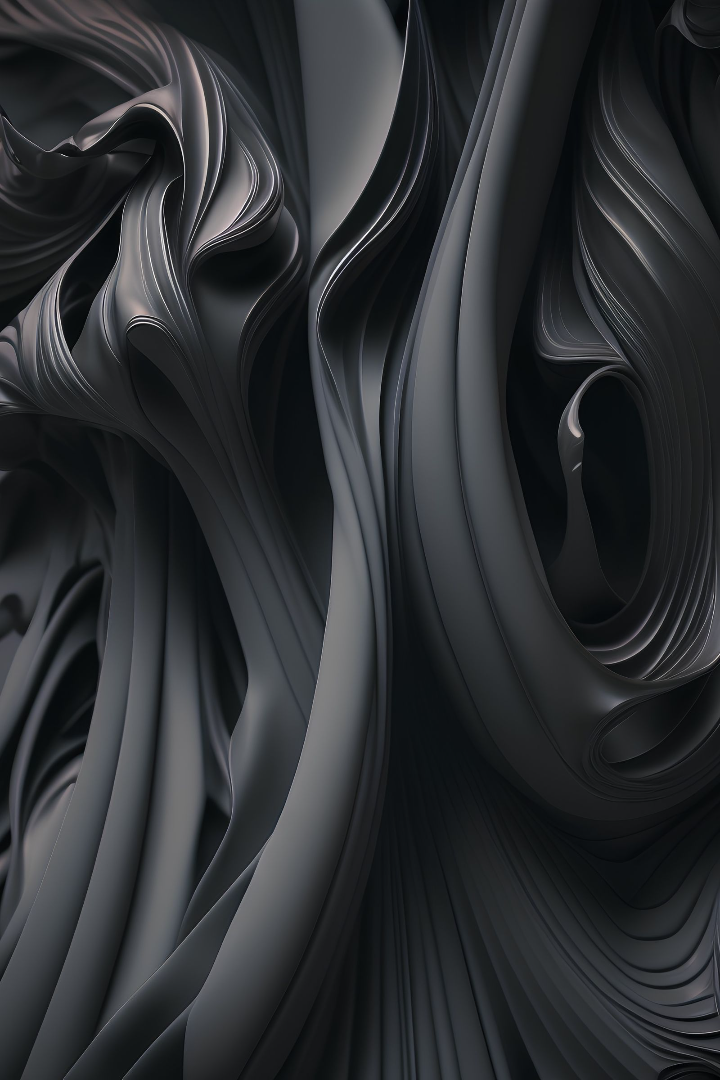 Kesimpulan dan Tindakan Selanjutnya
1
2
Pelatihan Kreativitas
Seni dan Budaya
Investasikan waktu dan sumber daya untuk pelatihan karyawan tentang cara meningkatkan kreativitas dan mendorong inovasi.
Perusahaan memberikan inspirasi bagi karyawan untuk mengekspresikan kreativitas melalui seni dan budaya melalui inisiatif perusahaan.
3
Kompetensi Baru
Kreativitas dan inovasi adalah aspek kritis untuk pertumbuhan bisnis dan pengelolaan di era yang terus berkembang. Berikutnya anda harus mulai merancang strategi dan melakukan tindakan.